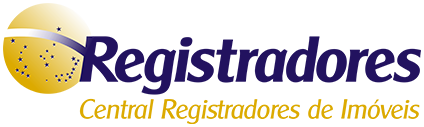 Flauzilino Araújo dos Santos
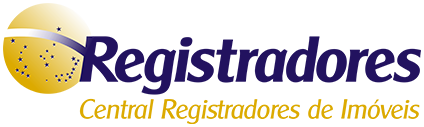 Central de Serviços Eletrônicos Compartilhados dos Registradores de Imóveis
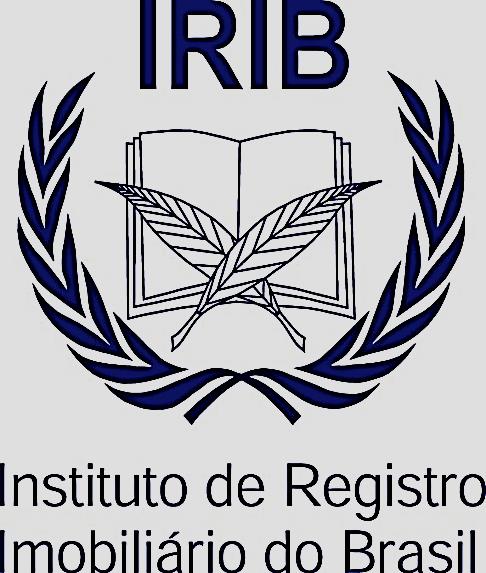 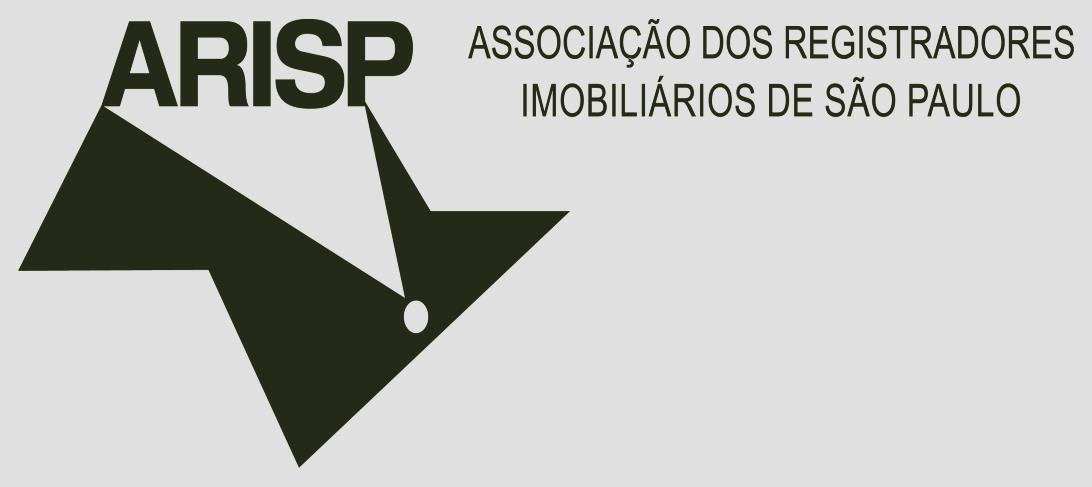 www.registradores.org.br
www.oficioeletronico.com.br
Plataforma Unificada.
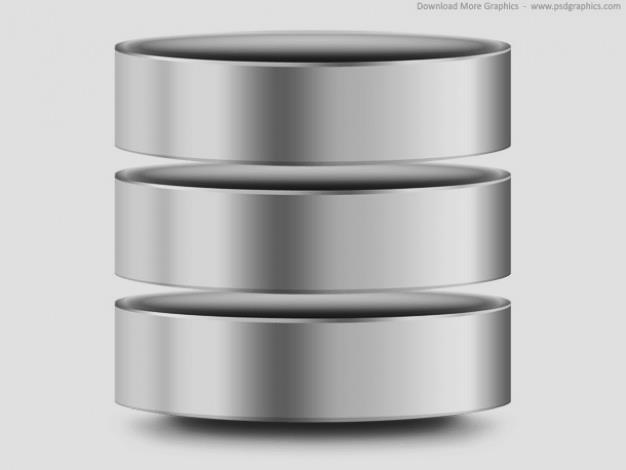 OBJETIVO:A Central Registradores de Imóveis integra em uma única plataforma, dados, imagens e softwares (processamento) de forma a permitir a consulta simultânea, unificada e controlada aos conteúdos dos acervos dos Registros de Imóveis.
Aspectos jurídicos
Lei 6.015/1973,  Art. 24. Os oficiais devem manter em segurança, permanentemente, os livros e documentos e respondem pela sua ordem e conservação.
Lei 8.935/1994, Art. 46. Os livros, fichas, documentos, papéis, microfilmes e sistemas de computação deverão permanecer sempre sob a guarda e responsabilidade do titular de serviço notarial ou de registro, que zelará por sua ordem, segurança e conservação.
Aspectos tecnológicos
Informação em base de dados primária (As informações secundárias e terciárias correspondem à pesquisa em ambiente estático);
Ferramentas de buscas adequadas;
Pesquisas avançadas;
Campos com informações estruturadas;
Controle de qualidade na recuperação das informações;
Utilização de ferramentas adicionais de análise de resultados.
Central Registradores de Imóveis         Sistema de Alto Desempenho para Interação Softwares/Hardwares
Banco de Dados Light - BDL
Servidor dedicado no mesmo Data Center
Servidores de 
Backup
Servidores dedicado em outro Data Center
Servidor dedicado no cartório
Servidores em Nuvem Privada
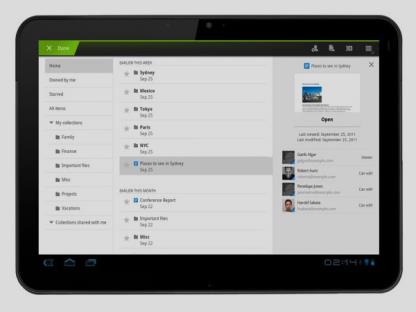 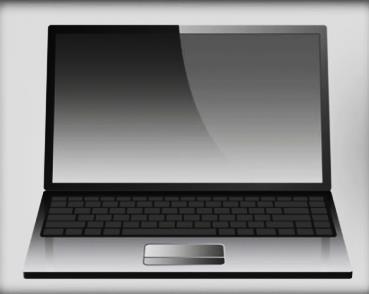 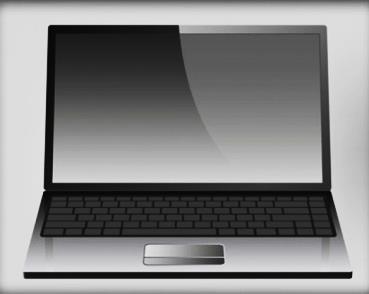 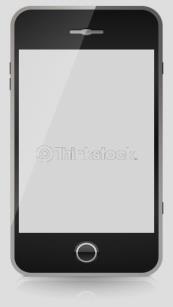 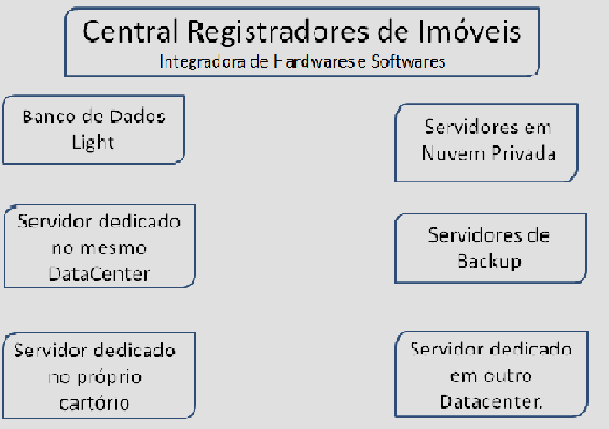 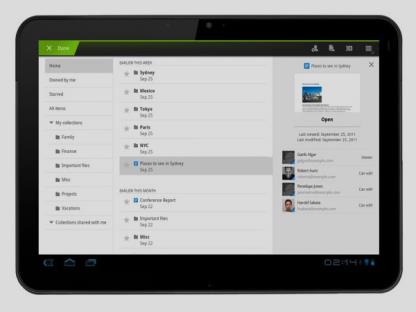 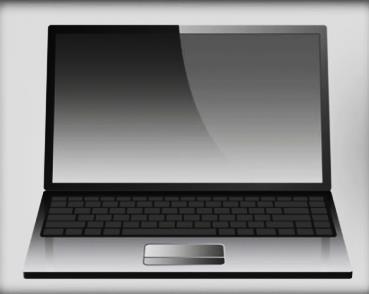 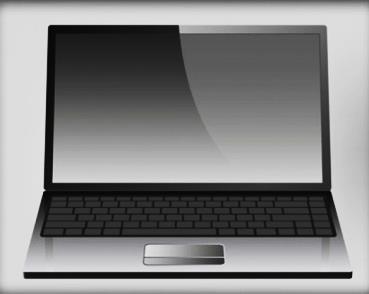 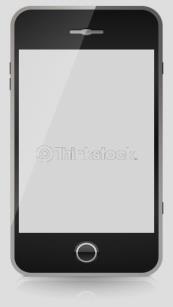 Central Registradores de Imóveis         Sistema de Alto Desempenho para Interação Softwares/Hardwares
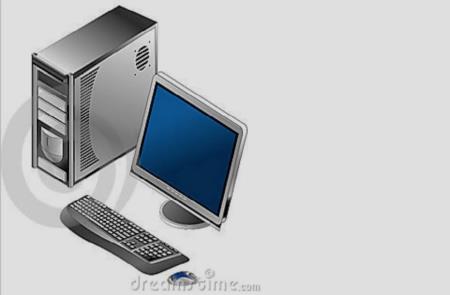 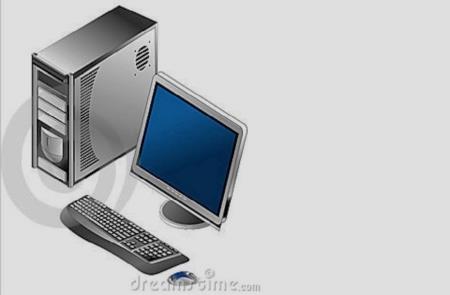 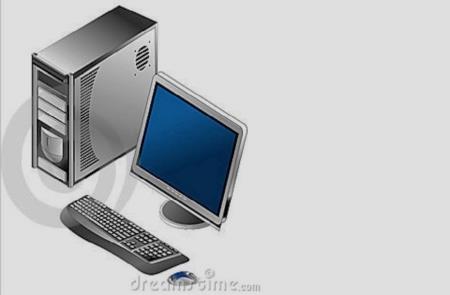 1º Cartório
2º Cartório
3º Cartório
Os Registradores de Imóveis do Brasil já construíram uma infraestrutura capaz de responder positivamente aos desafios da Sociedade da Informação e do Governo Eletrônico.
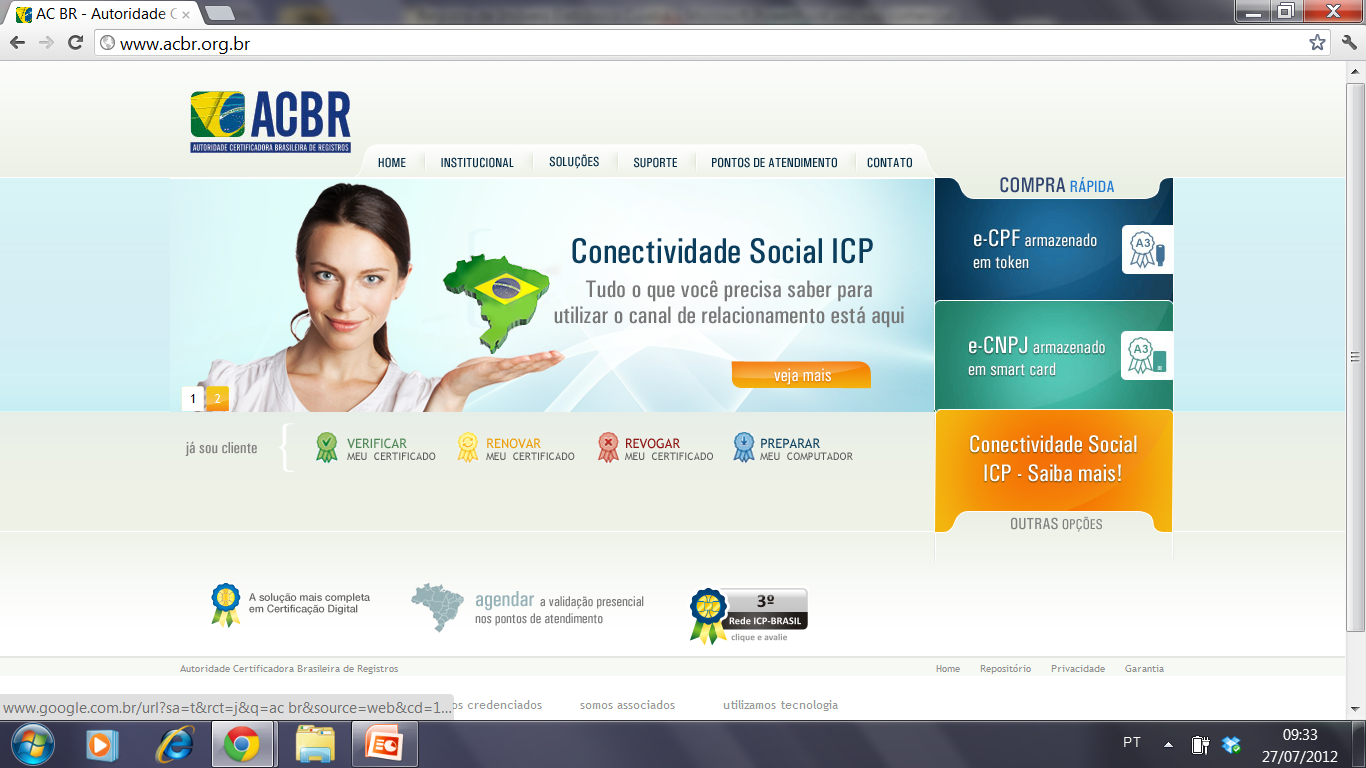 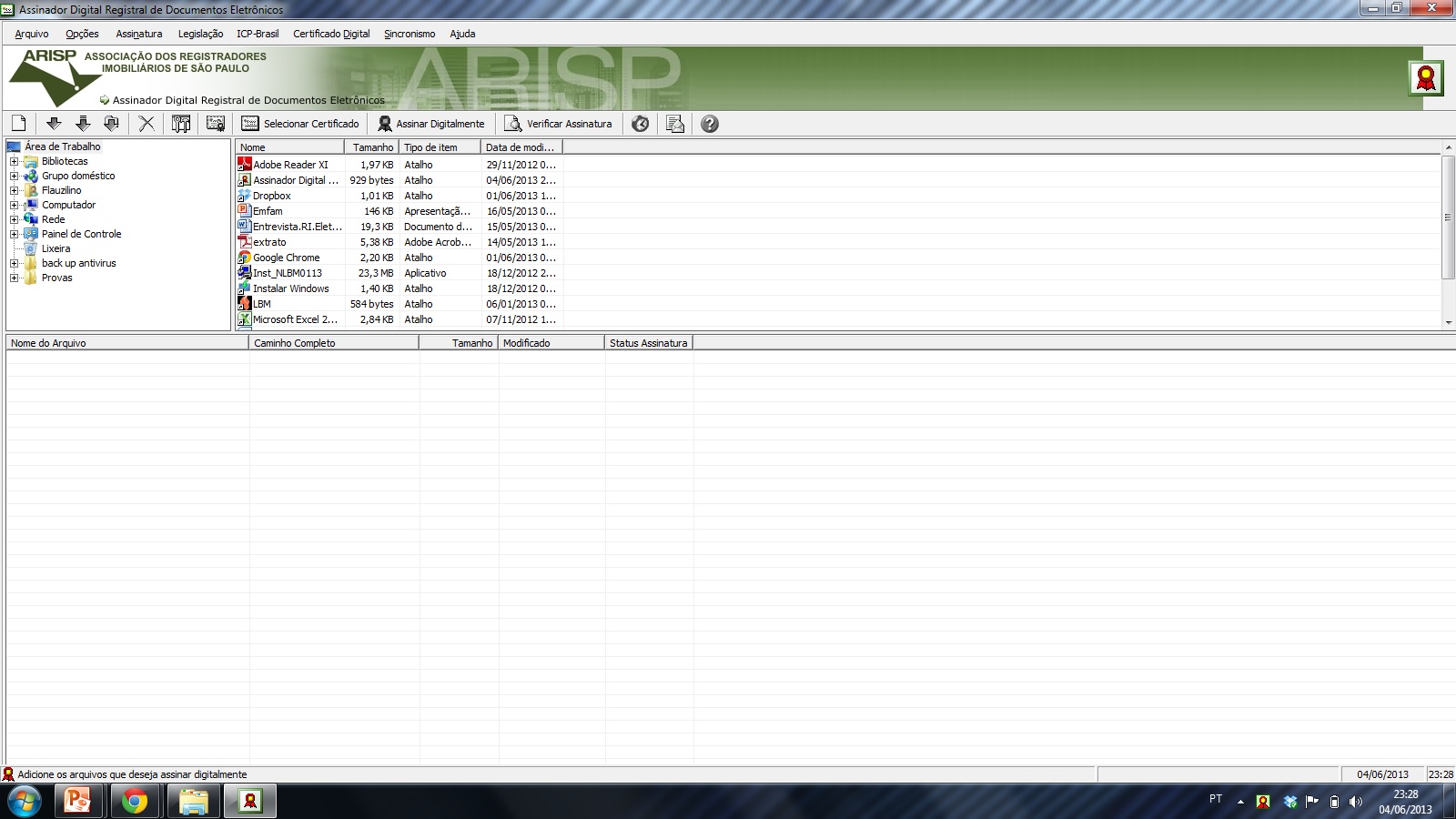 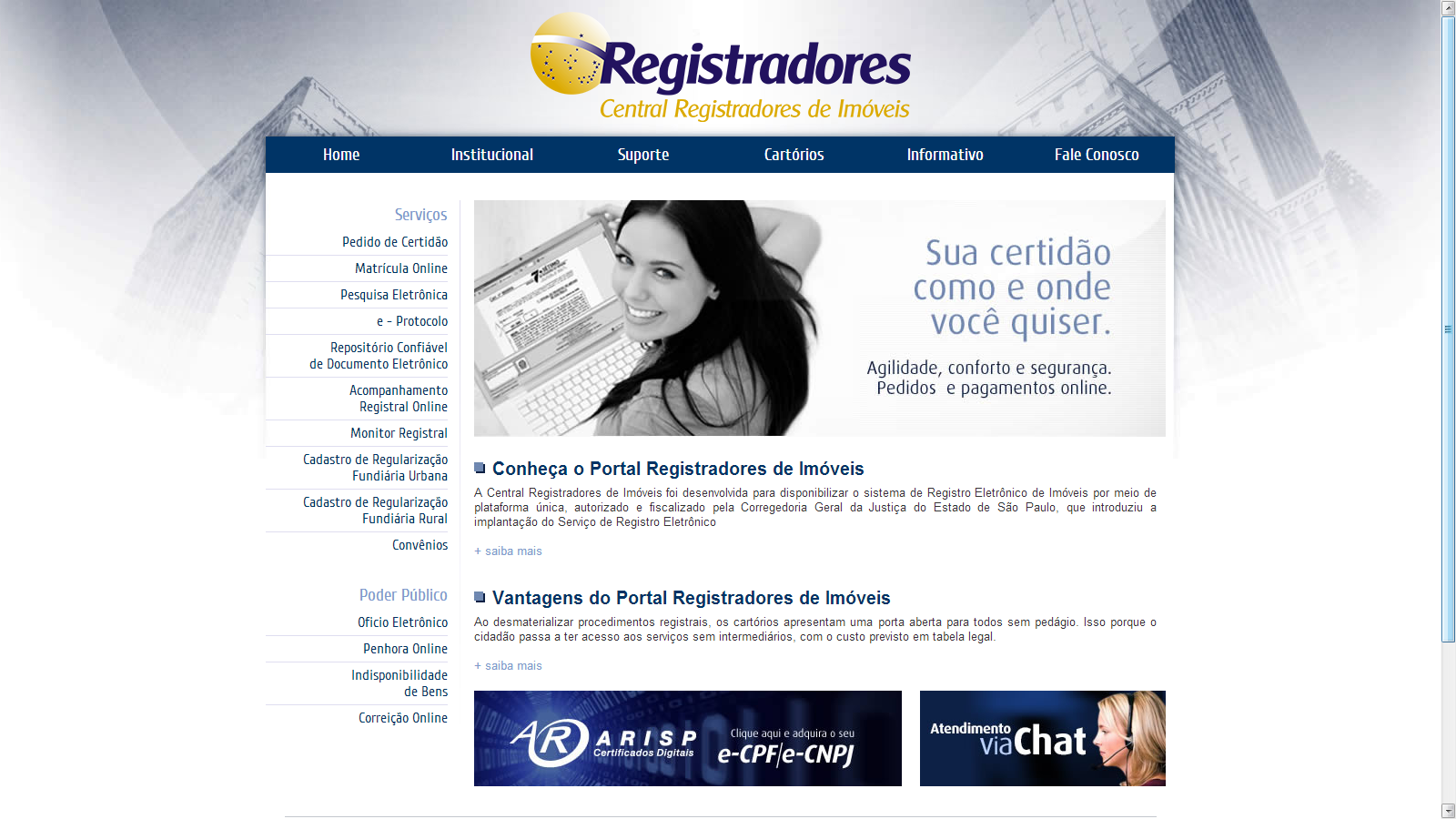 Aplicativos de apoio
Certidão Express: converte textos e imagens em PDF/A, com inclusão de metadados, texto da certificação e assinatura digital;
Digitação Retroativa RI: Sistema de Digitação de Indicadores e Digitalização e Indexação de Matrículas e Registros no Livro 3 Auxiliar (limitado para 20.000 matrículas);
Autoridade de Carimbo do Tempo (ACT/ITI);
Entidade Emissora de Atributos (EEA) no padrão ICP-Brasil;
Portal e-Assinatura (Assinatura, visualização e validação de certidão pela Web).
Obrigado!Flauzilino Araújo dos Santosflauzilino@arisp.com.br